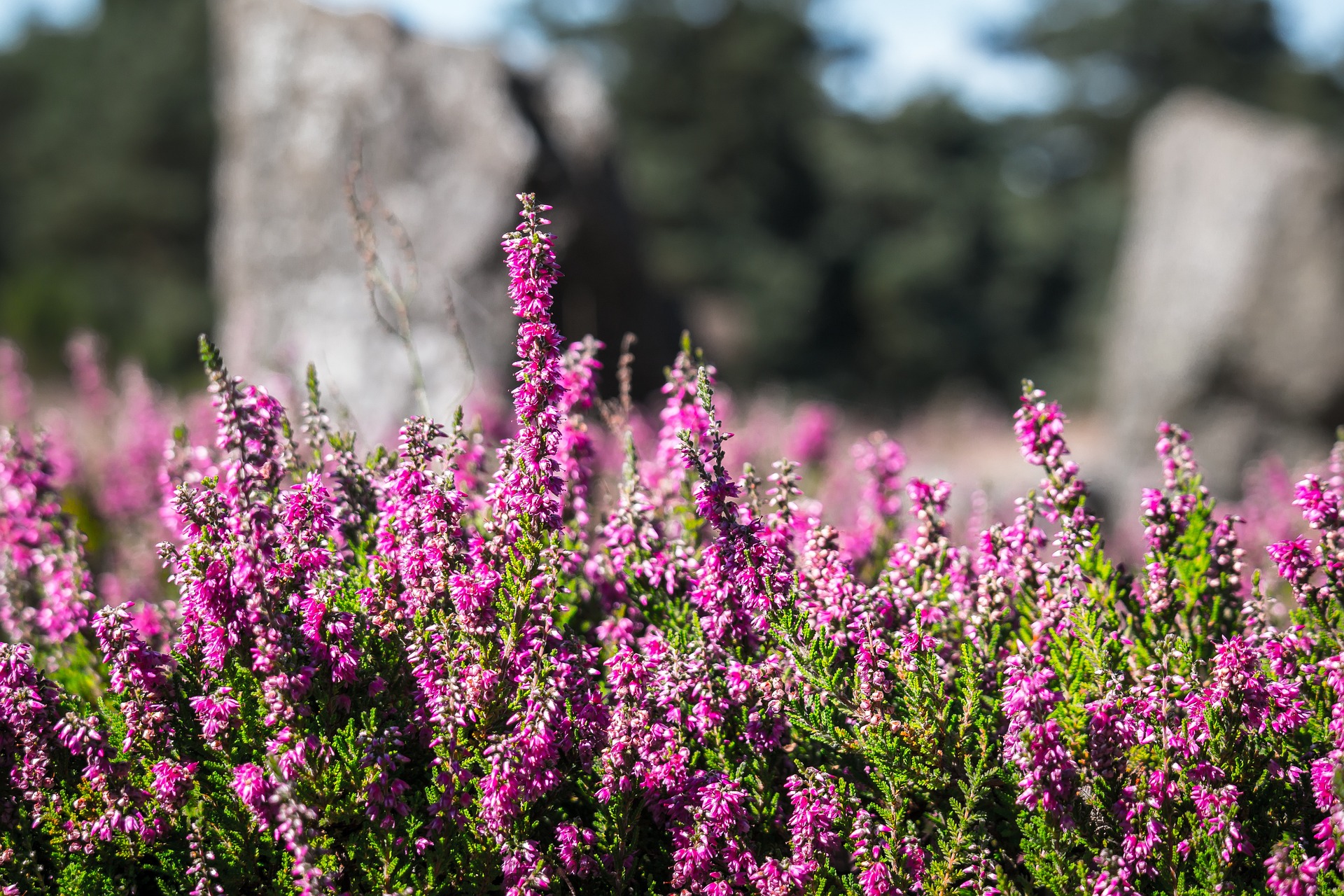 UCCH Research Retreat 2024
Presentation titlemax. 2 lines
Author, date
Foto: @pixabay_thomas
Footer (title of the presentation)
2
Author (name)
Agenda
Lorem ipsum dolor sit amet, 
Consectetuer adipiscing elit, sed diam nonummy 
Nibh euismod tincidunt ut laoreet dolore magna aliquam erat volutpat. 
Ut wisi enim ad minim lobortis nisl ut aliquip ex ea commodo consequat. 
Duis autem vel eum iriure dolor in hendrerit in 
Vulputate velit esse molestie consequat, vel illum dolore eu 
Feugiat nulla facilisis at vero et accumsan et iusto 
Odio dignissim qui blandit praesent luptatum zzril delenit 
Augue duis dolore te feugait nulla facilisi. 
Lorem ipsum dolor sit amet, consectetuer adipiscing
Footer (title of the presentation)
3
Author (name)
Here is the title of the slide in 1-2 lines
Lorem ipsum dolor sit amet
Consectetuer adipiscing elit, sed diam nonummy nibh euismod tincidunt ut laoreet dolore magna aliquam erat volutpat. Ut wisi enim ad minim veniam, quis nostrud exerci tation ullamcorper suscipit lobortis nisl ut aliquip ex ea commodo consequat. 
Duis autem vel eum iriure dolor in hendrerit in vulputate velit esse 
Vero et luptatum zzril delenit augue duis dolore te feugait nulla facilisi. 
Lorem ipsum dolor sit amet, consectetuer adipiscing elit
Sed diam tincidunt ut laoreet dolore magna aliquam erat volutpat. 
Ut wisi enim ad minim veniam, quis nostrud exerci tation ullamcorper suscipit lobortis nisl ut aliquip ex ea commodo consequat. Duis autem vel eum iriure dolor in hendrerit in vulputate velit esse molestie consequat, vel illum dolore eu feugiat nulla facilisis at vero et accumsan et zzril delenit augue duis dolore te feugait nulla facilisi.
Footer (title of the presentation)
4
Author (name)
Here is the title of the slide in 1-2 lines(However, it should not be longer).
Consectetuer adipiscing elit, sed diam nonummy nibh ut laoreet dolore magna aliquam erat suscipit lobortis nisl ut aliquip ex ea commodo consequat. 
Duis autem vel eum iriure dolor in hendrerit in vulputate velit esse 
Vero et duis dolore te feugait nulla facilisi. 
Lorem ipsum dolor sit amet, consectetuer adipiscing elit facilisis at vero et accumsan et zzril delenit augue duis dolore te feugait nulla facilisi.
Sed diam tincidunt ut laoreet dolore magna aliquam erat volutpat. Duis autem vel eum iriure dolor in hendrerit in vulputate velit esse molestie consequat.
Lorem ipsum dolor sit amet
Ut wisi enim ad minim veniam, quis nostrud exerci tation ullamcorper suscipit lobortis nisl ut aliquip ex ea commodo consequat. 
Ut wisi enim ad minim veniam
Duis autem vel eum iriure dolor in hendrerit in vulputate velit esse molestie consequat, vel illum dolore eu feugiat nulla facilisis at vero et accumsan et zzril delenit augue duis dolore te feugait nulla facilisi.
Footer (title of the presentation)
5
Author (name)
Here is the title of the slide in 1-2 lines(However, it should not be longer).
Lorem ipsum dolor sit amet
Ut wisi enim ad minim veniam, quis nostrud exerci tation ullamcorper suscipit lobortis nisl ut aliquip ex ea commodo consequat. 
Ut wisi enim ad minim veniam
Duis autem vel eum iriure dolor in hendrerit in vulputate velit esse molestie consequat, vel illum dolore eu feugiat nulla facilisis at vero et accumsan et zzril delenit augue duis dolore te feugait nulla facilisi.
47
Lorem ipsum dolor est
Footer (title of the presentation)
6
Author (name)
Here is the title of the slide in 1-2 lines(However, it should not be longer).
Lorem ipsum dolor sit amet
Ut wisi enim ad minim veniam, quis nostrud exerci tation ullamcorper suscipit lobortis nisl ut aliquip ex ea commodo consequat. 
Ut wisi enim ad minim veniam
Duis autem vel eum iriure dolor in hendrerit in vulputate velit esse molestie consequat, vel illum dolore eu feugiat nulla facilisis at vero et accumsan et zzril delenit augue duis dolore te feugait nulla facilisi.
Footer (title of the presentation)
7
Author (name)
Here is the title of the slide in 1-2 lines
Consectetuer adipiscing elit, sed diam nonummy nibh ut laoreet dolore magna aliquam erat suscipit lobortis nisl ut aliquip ex ea commodo consequat. 
Duis autem vel eum iriure dolor in hendrerit in vulputate velit esse 
Vero et duis dolore te feugait nulla facilisi. 
Lorem ipsum dolor sit amet, consectetuer adipiscing elit facilisis at vero et accumsan et zzril delenit augue duis dolore te feugait nulla facilisi.
Sed diam tincidunt ut laoreet dolore magna aliquam erat volutpat. Duis autem vel eum iriure dolor in hendrerit in vulputate velit esse molestie consequat.
Footer (title of the presentation)
8
Author (name)
Your text could be here.
Martinistraße 52 | D-20246 Hamburg
Contact
Function
Phone	+49 (0) 40 7410-00000Fax	+49 (0) 40 7410-00000
emailaddress@uke.de | www.uke.de
If required, additional contact data can be entered here.